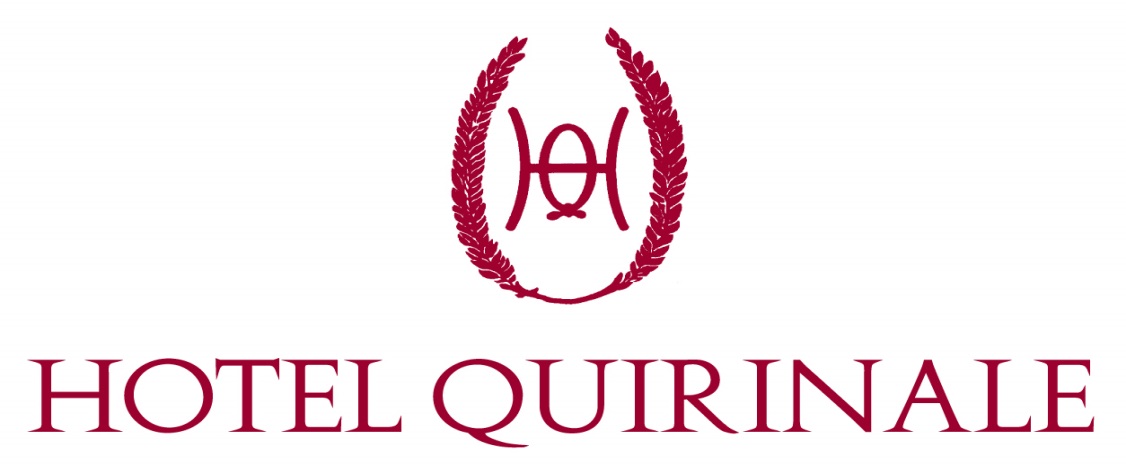 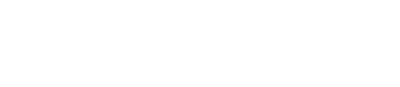 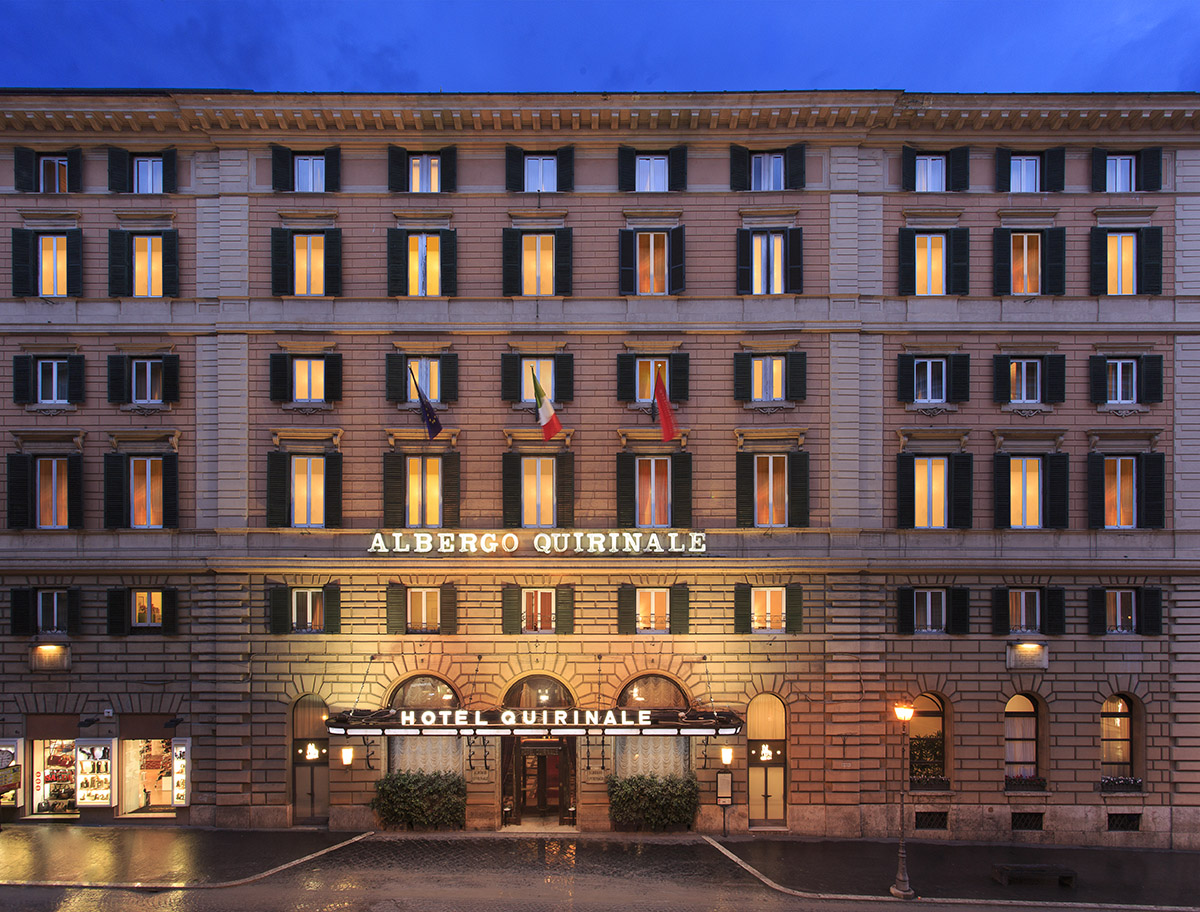 Hotel quirinale BACK TO THE PAST TO LIVE THE PRESENT
Historical and business hotel in the city center 
4 stars 
209 Rooms & Suites
5 meeting rooms – banquets up to 250 pax 
Rossini Restaurant – Full day dining
Cocktail Bar 
Terrace 
Private garden 
Exercise corner
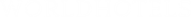 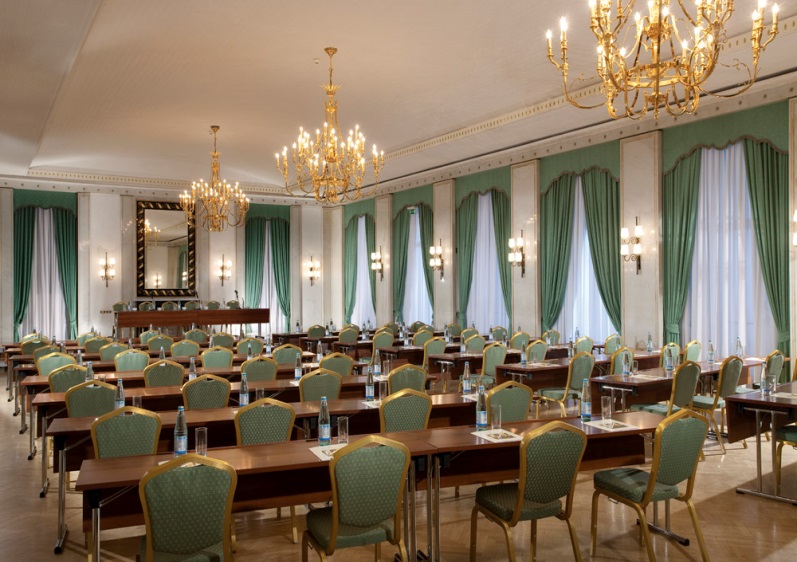 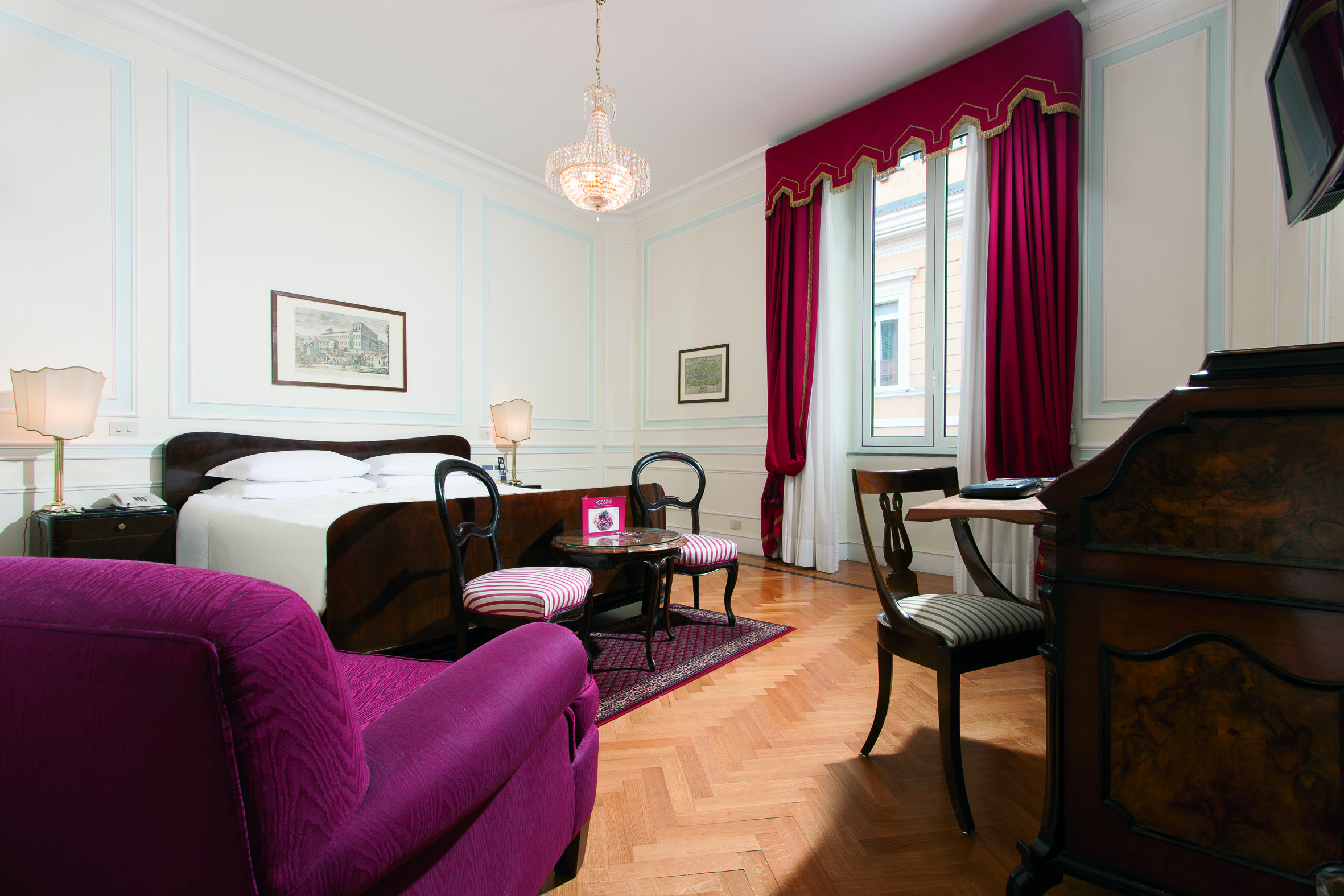 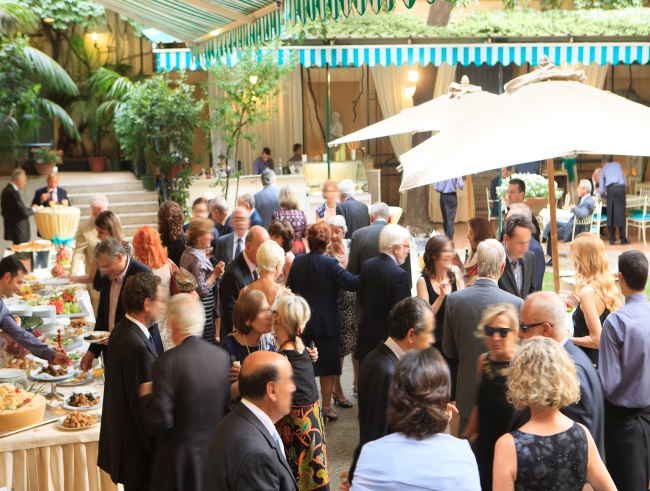 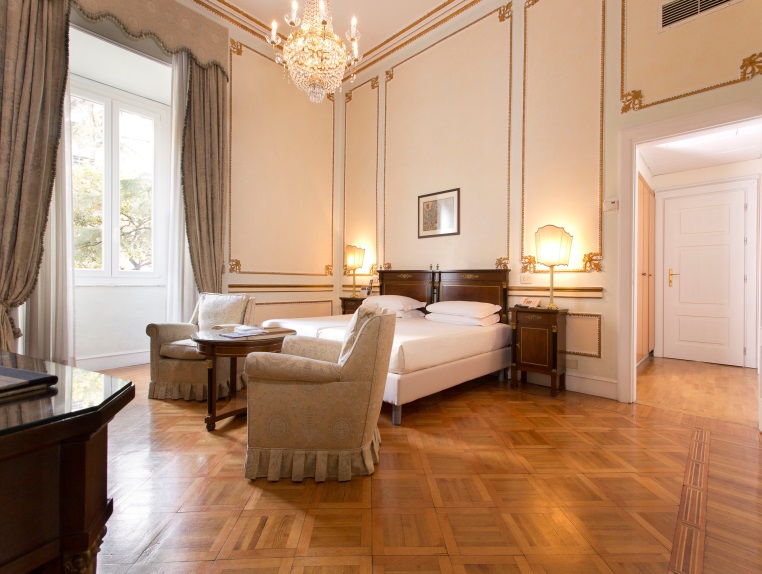 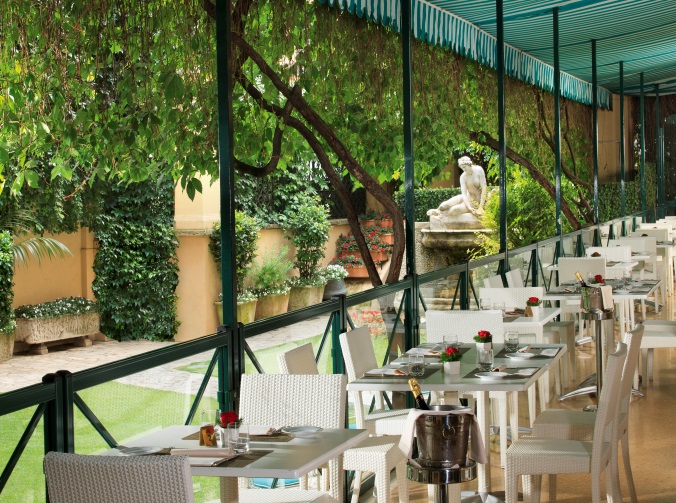 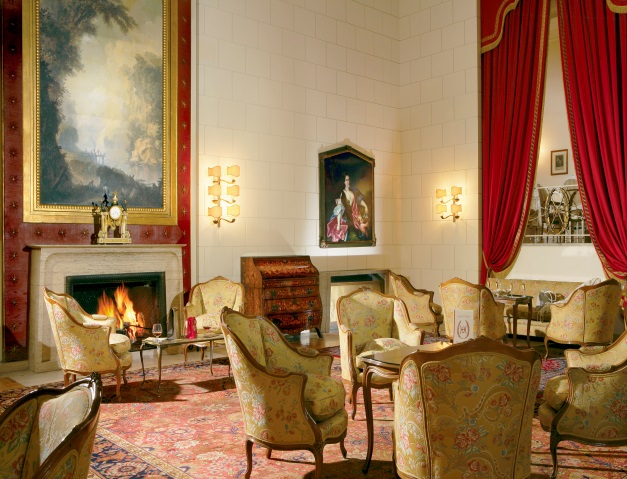 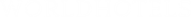